«Приоритетное направление в области дополнительного образования детей- изучение истоков культуры адыгов»
Подготовила  Москвичёва Татьяна Владимировна
Музыкальный руководитель
МБДОУ №19 «Сказка»
П.Удобный
«Способность понимать прекрасное умом и сердцем наиболее успешно развивается тогда, когда ребенок активно воссоздает художественные образы в своем воображении при восприятия произведений искусства, одновременно участвуя в доступных ему формах художественной деятельности».    А. В. Запорожец.
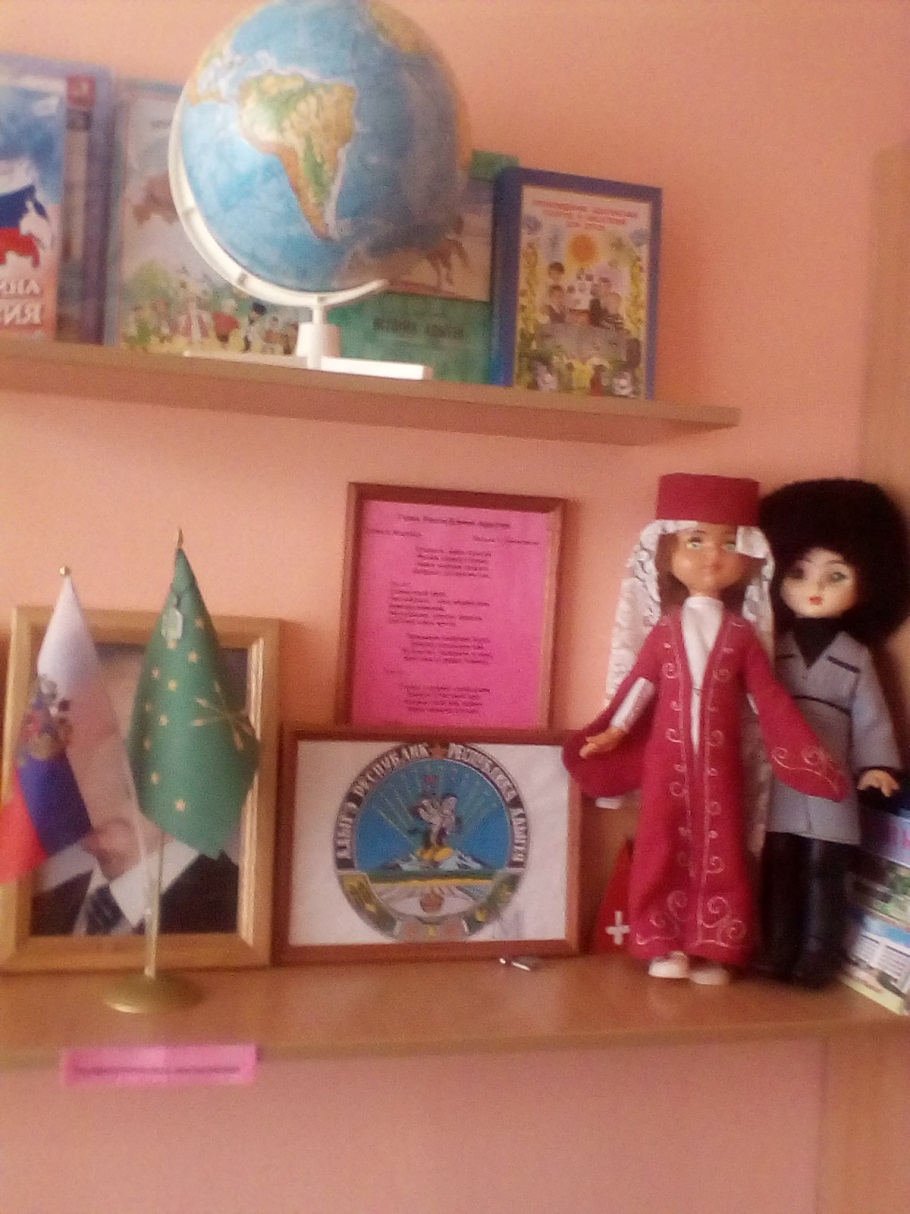 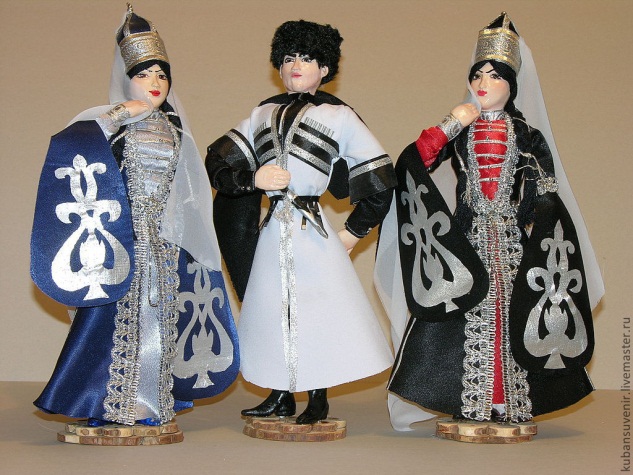 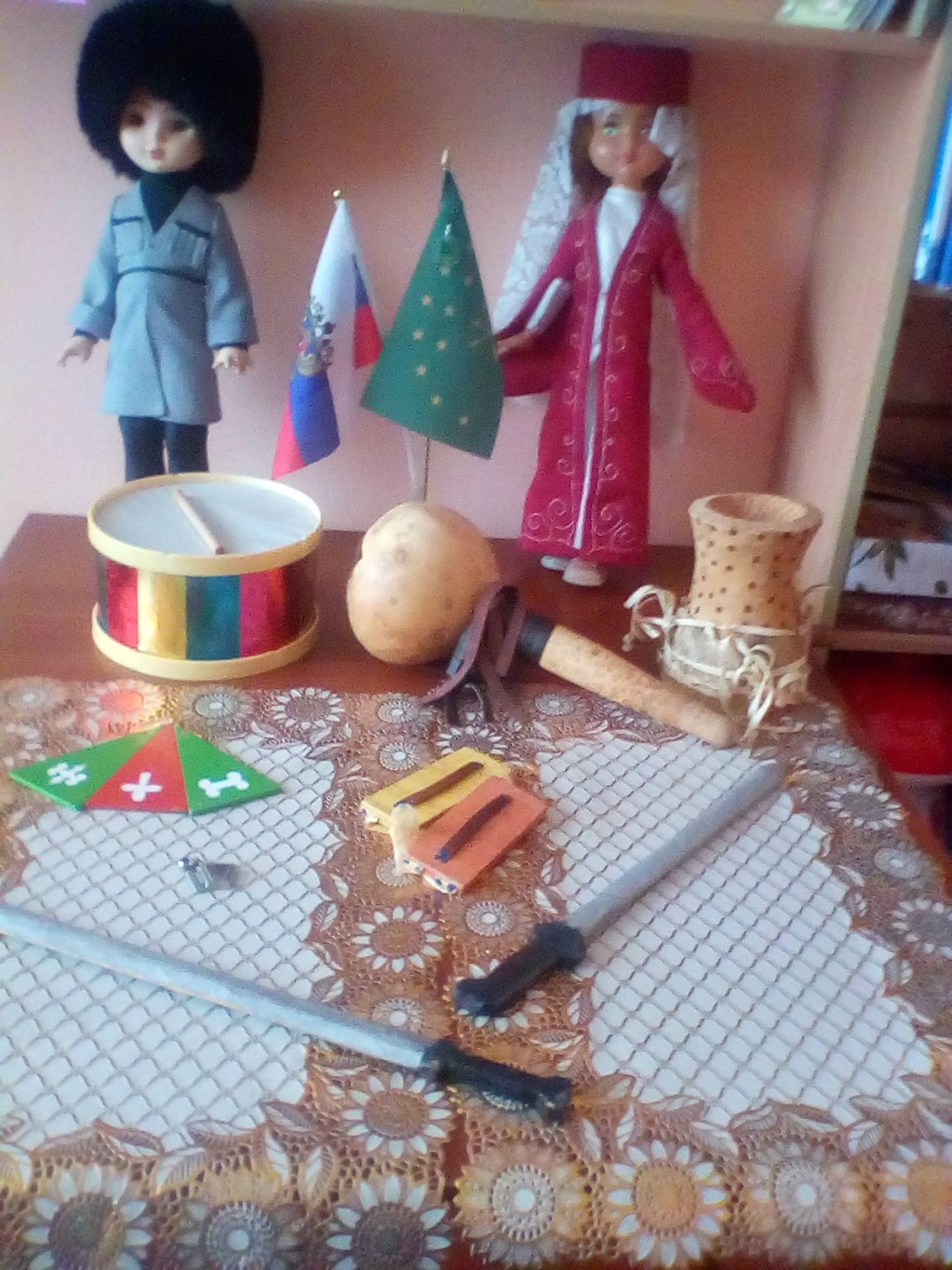 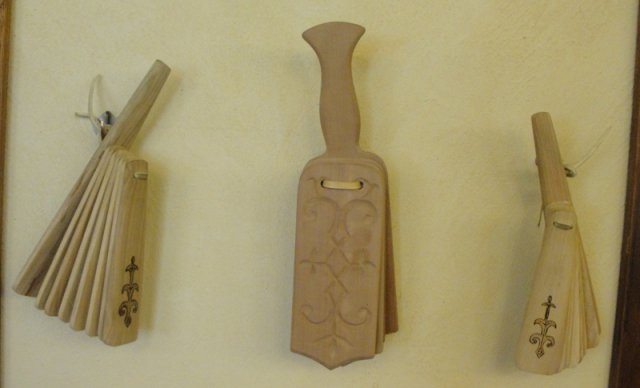 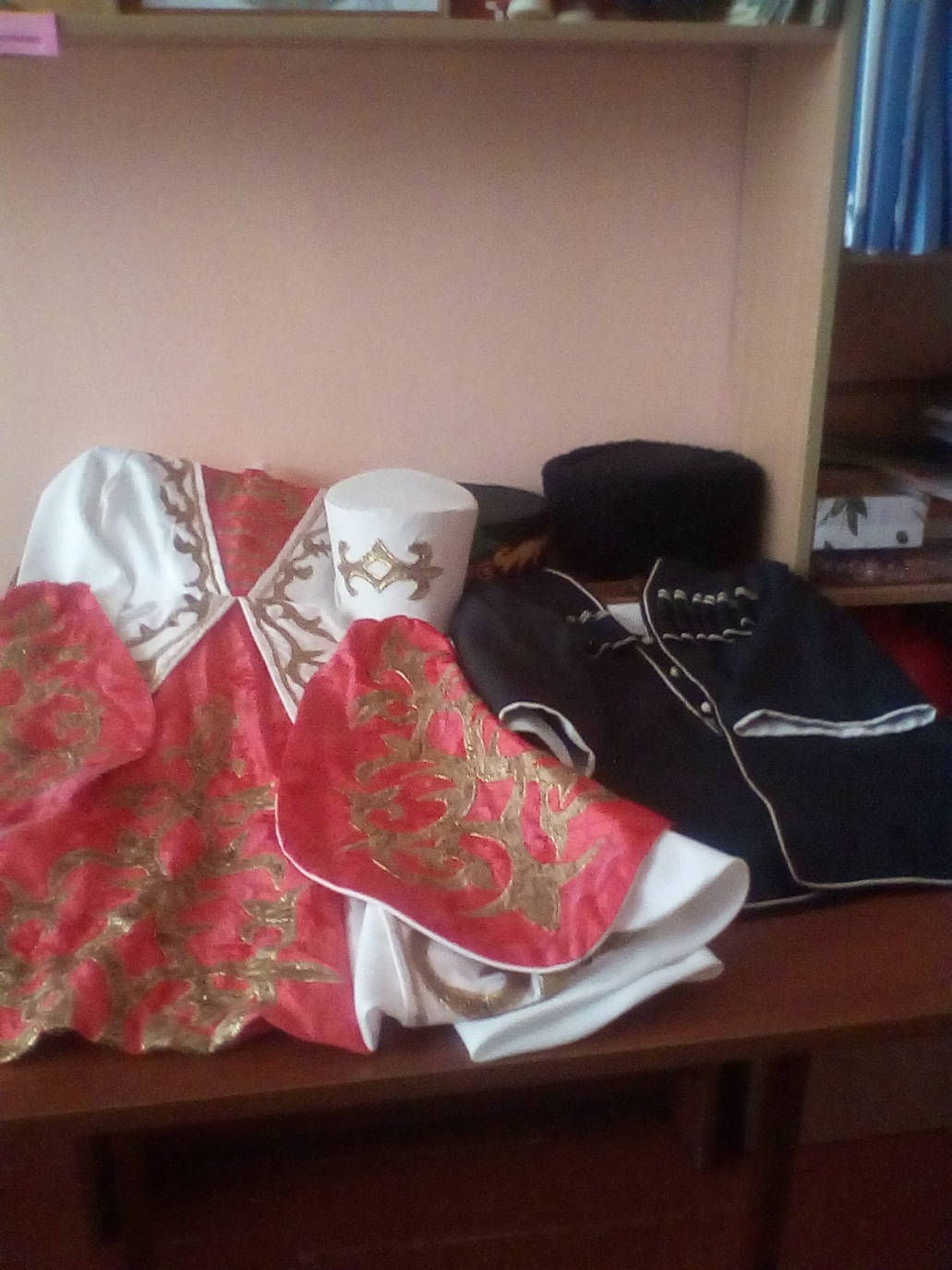 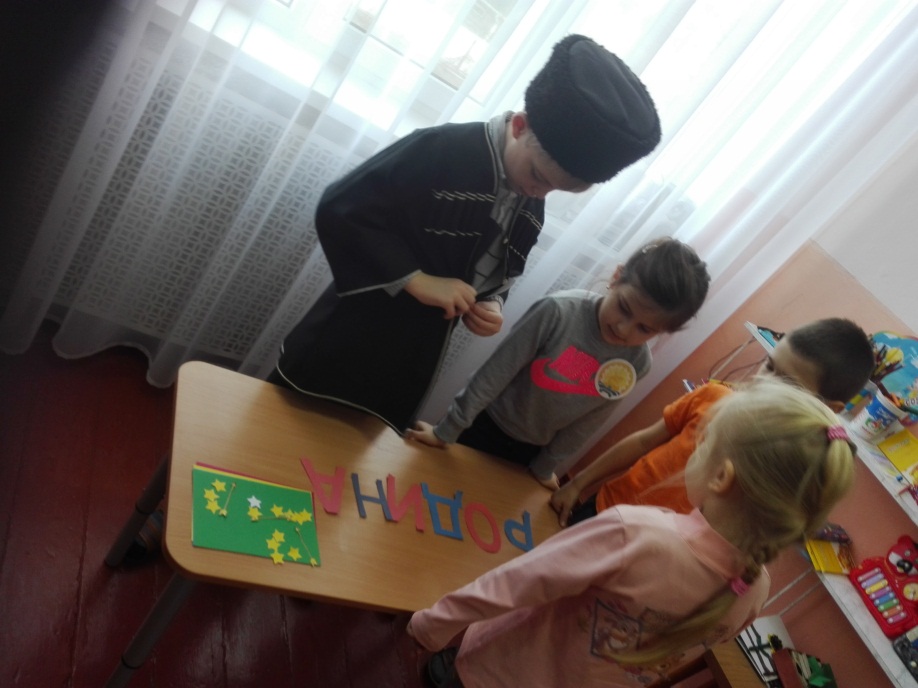 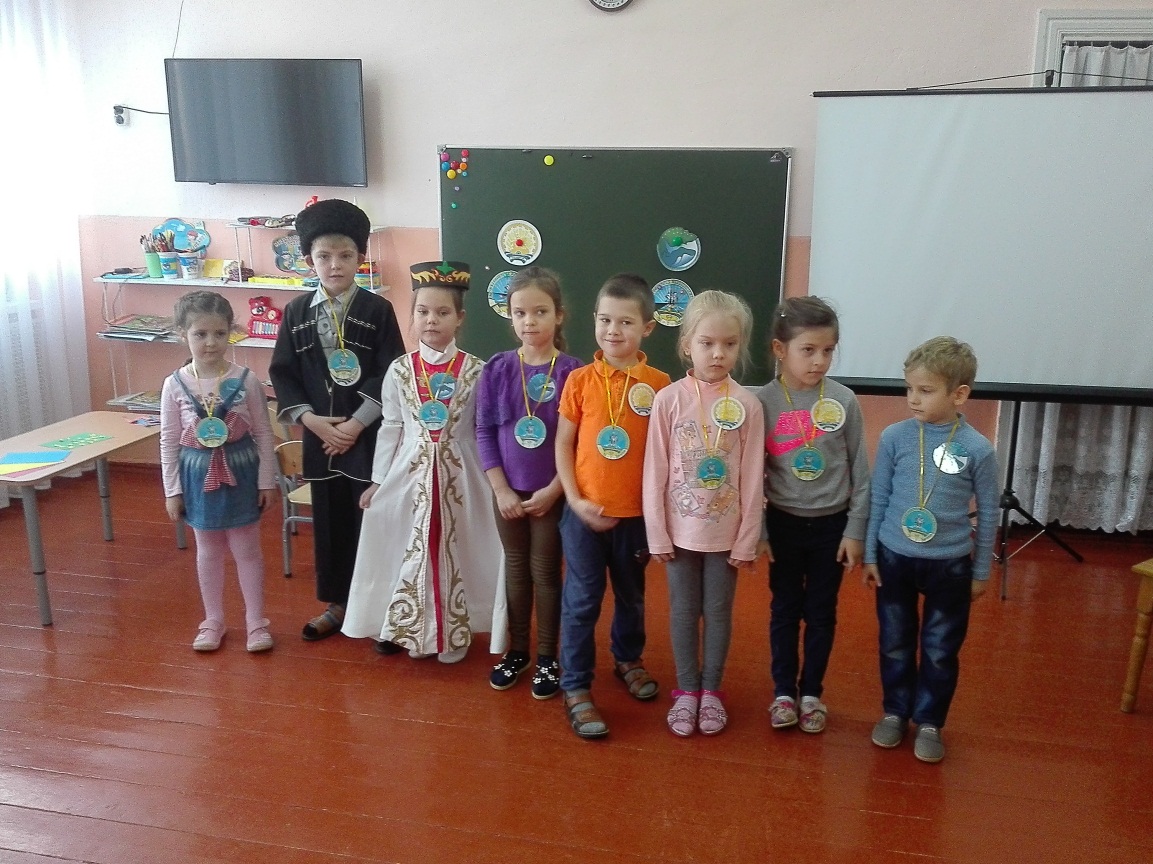 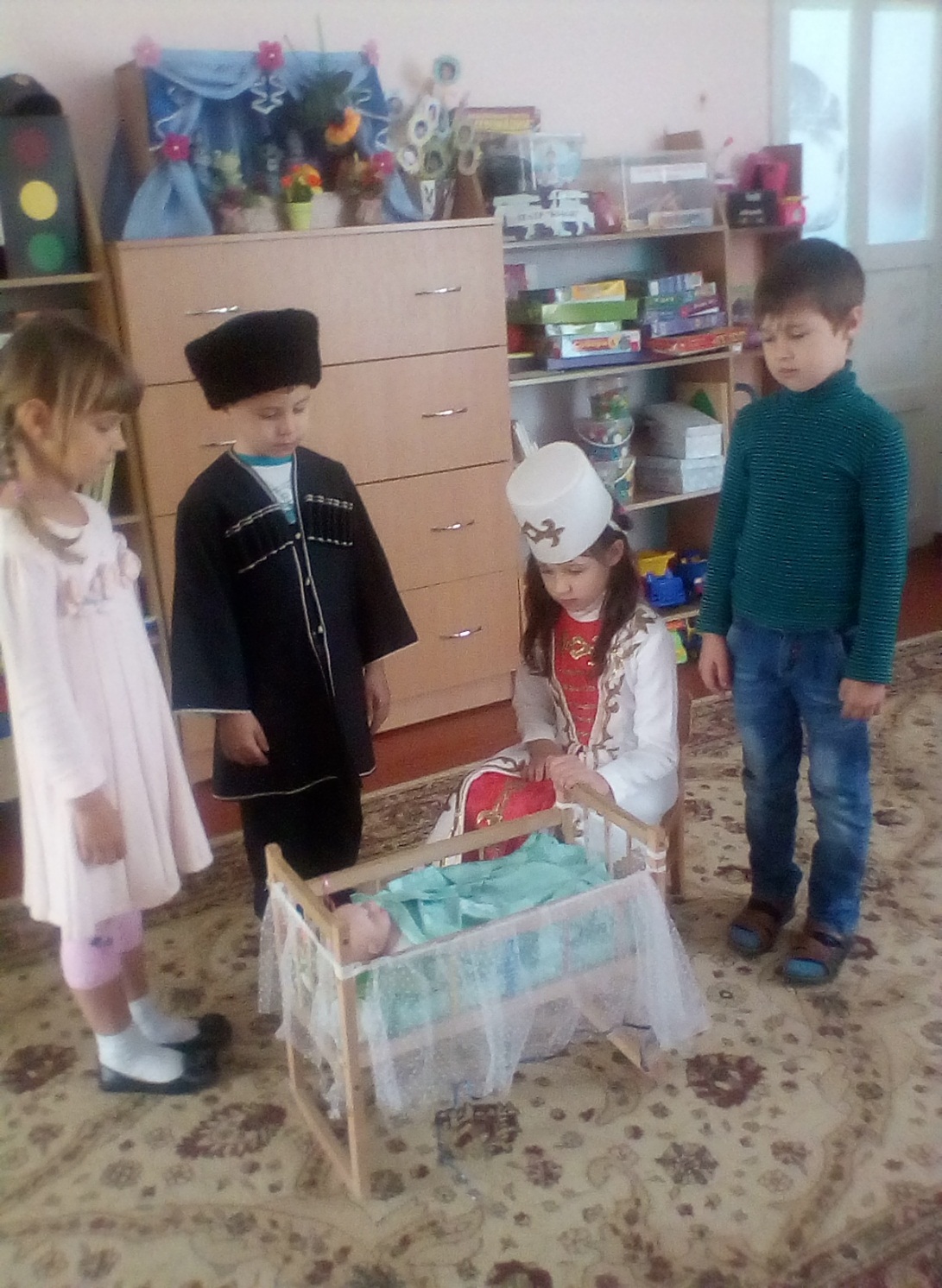 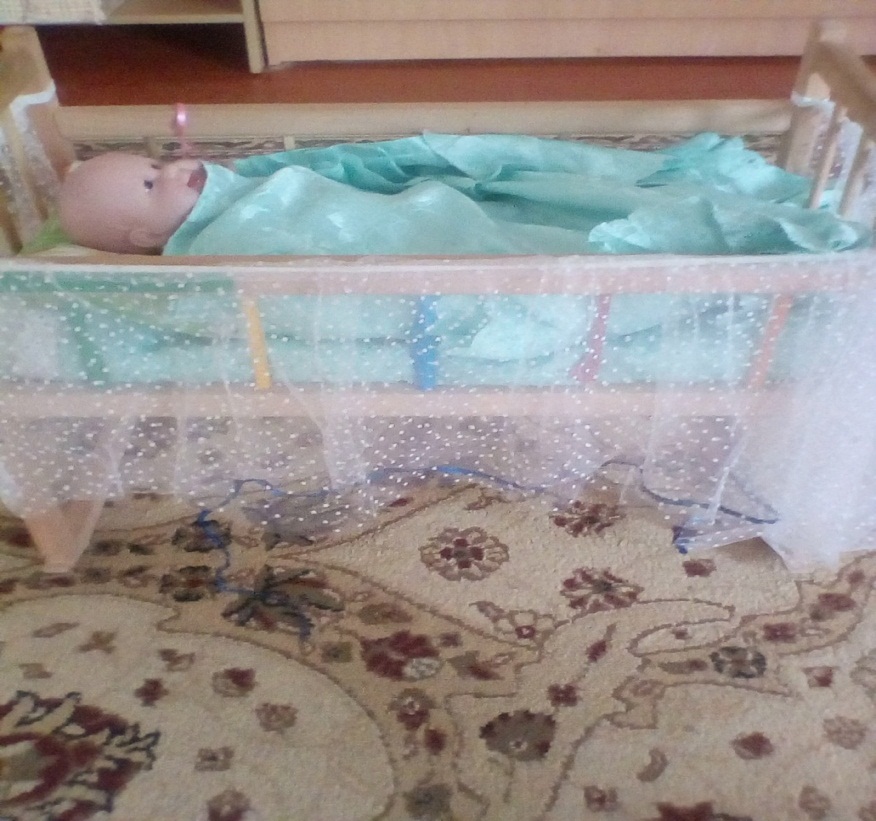 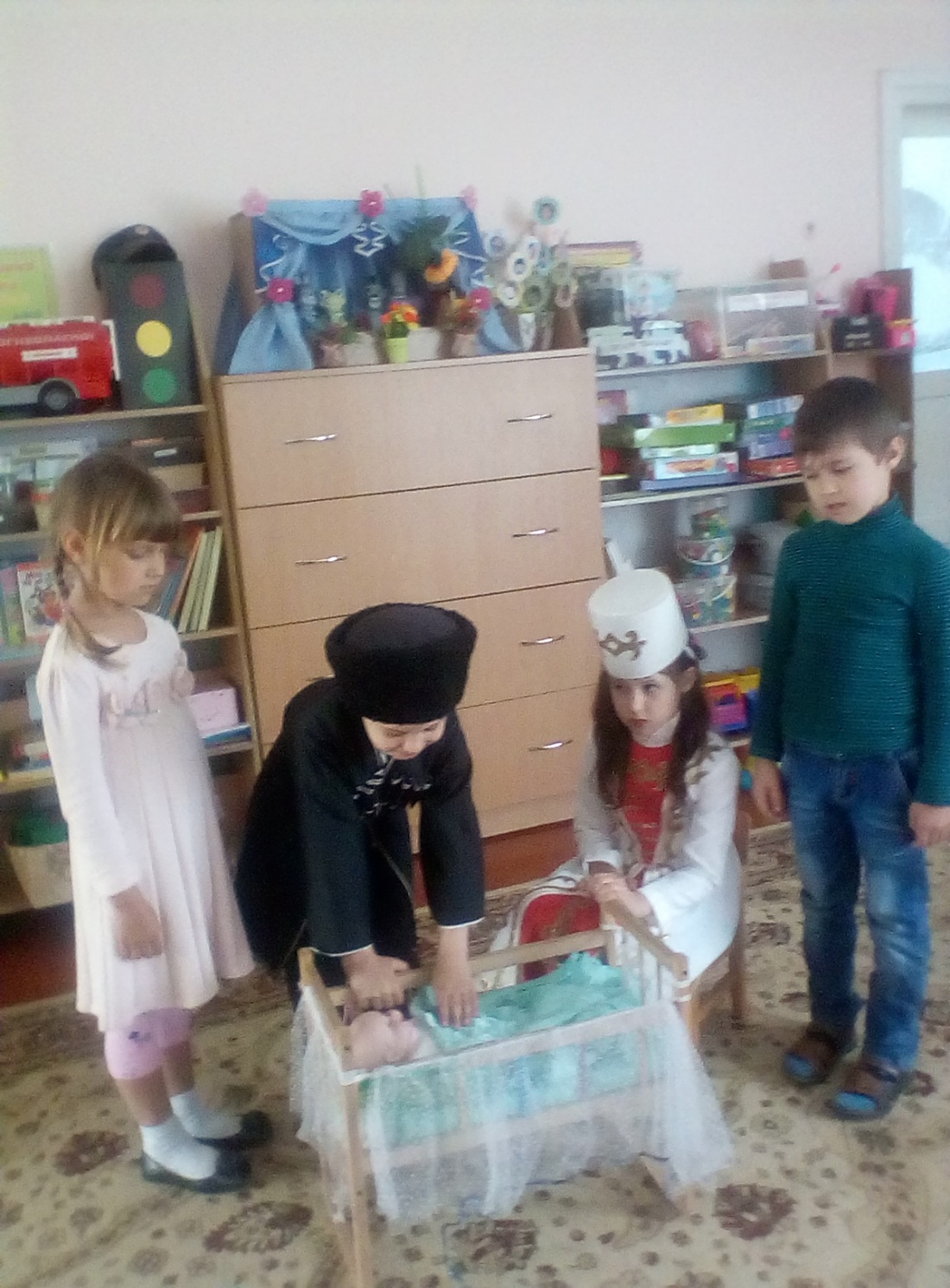 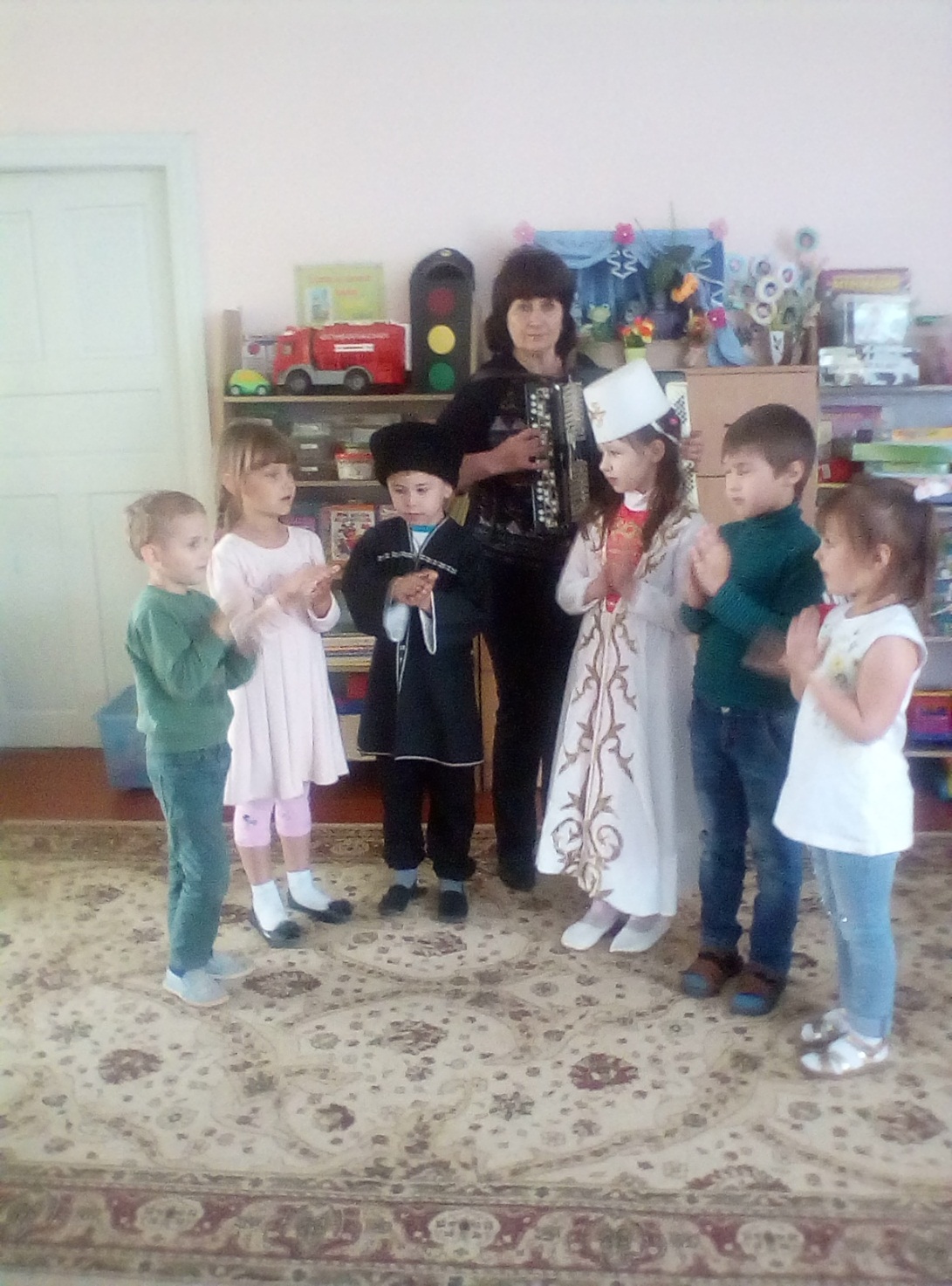 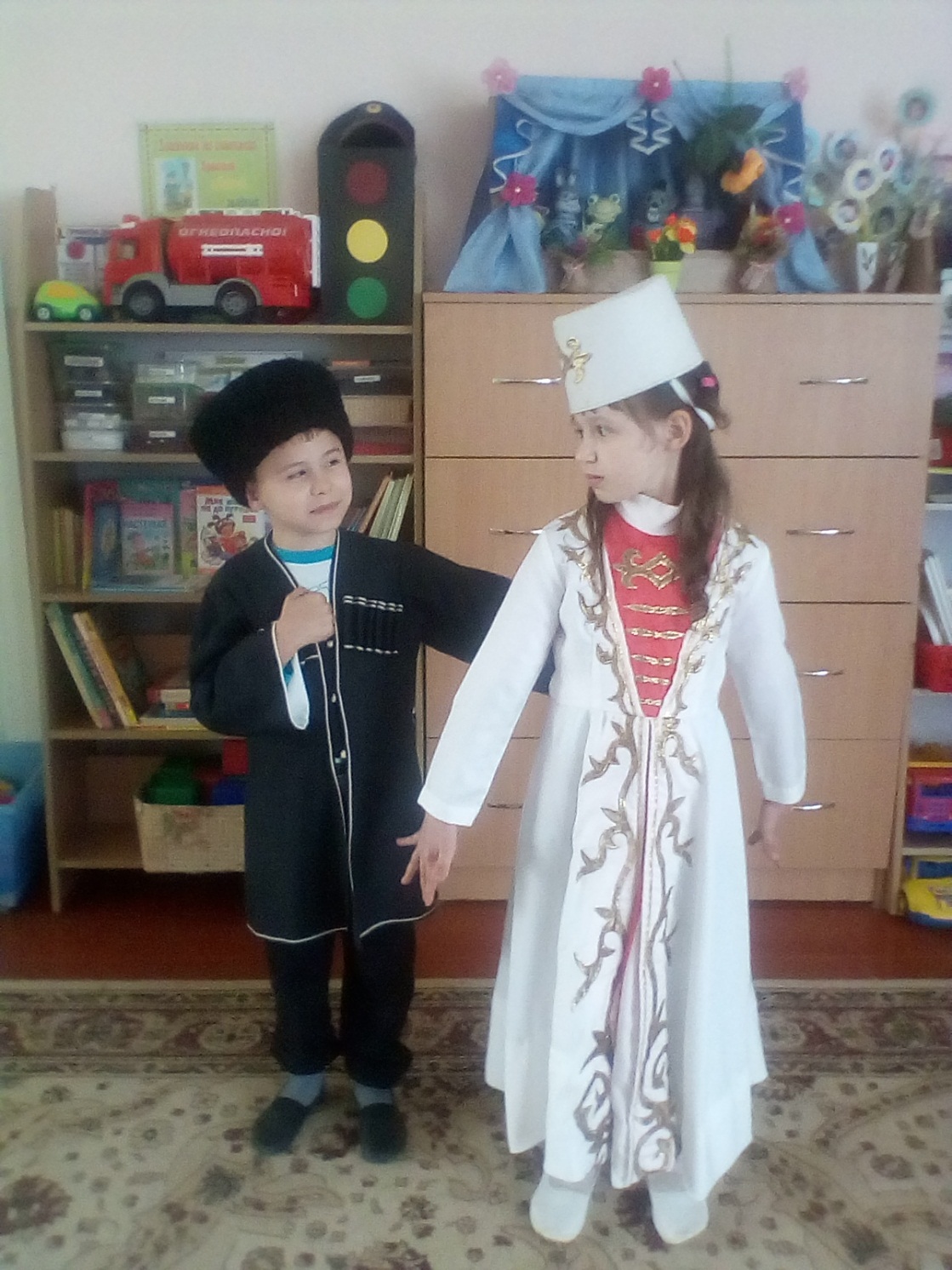 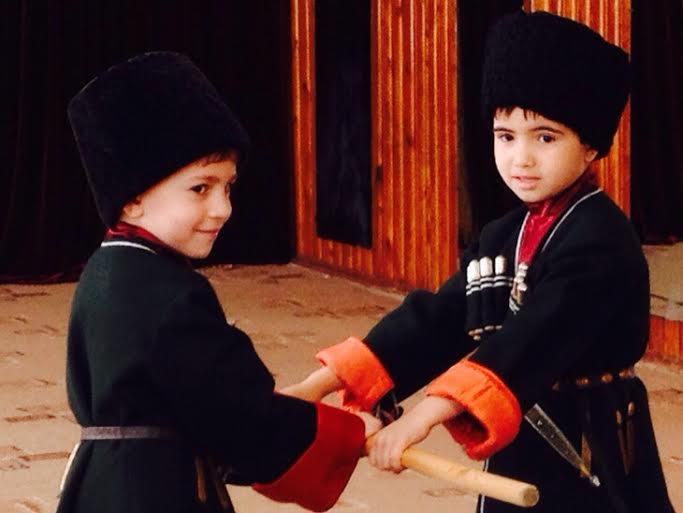 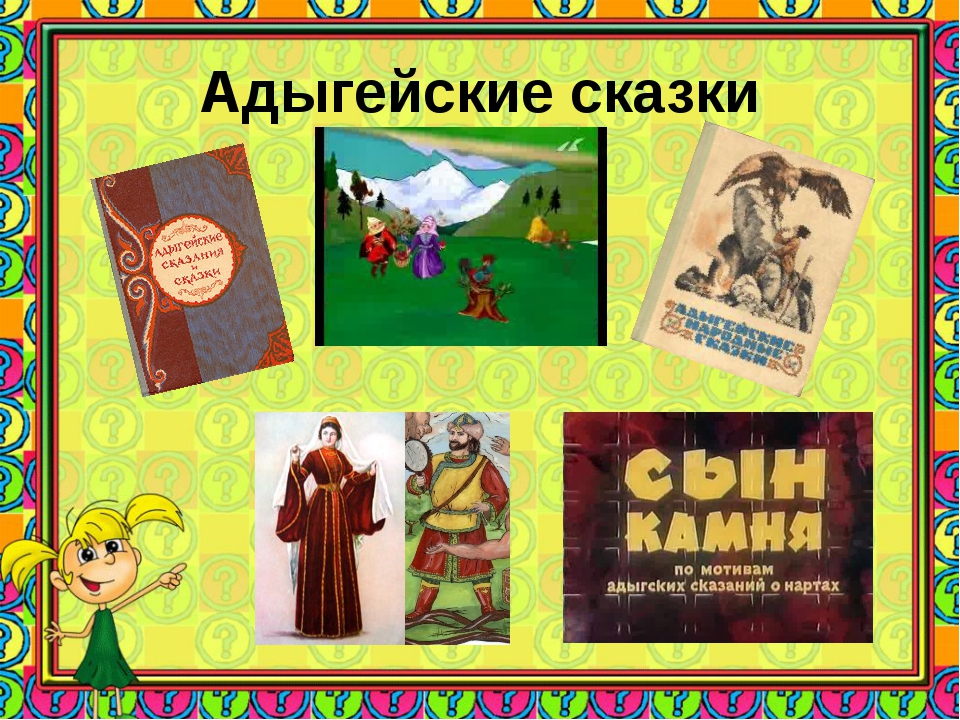 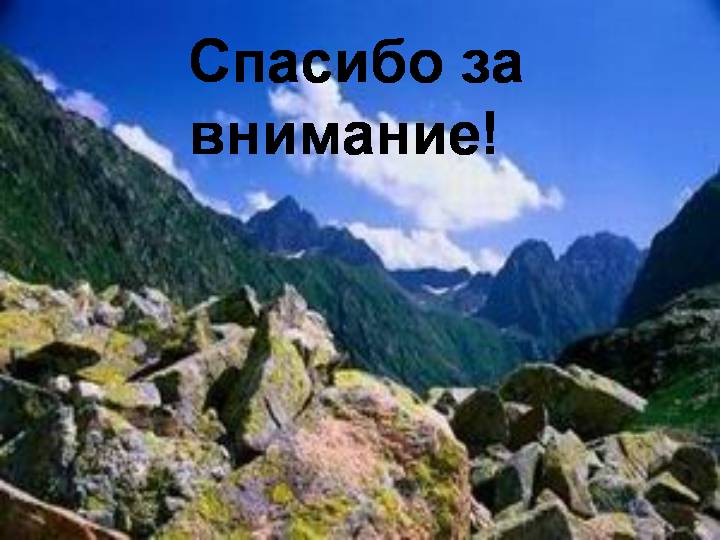